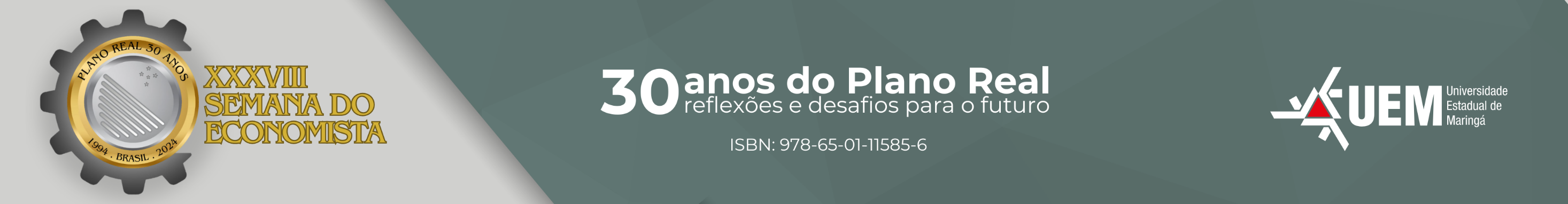 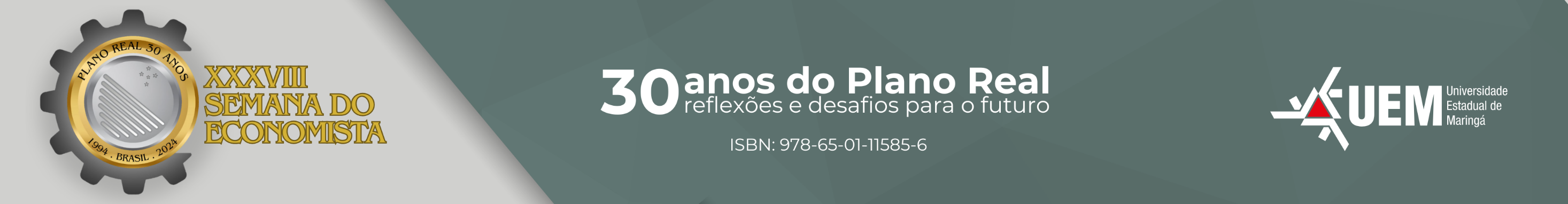 Título do Artigo/Resumo
Subtítulo do Artigo/Resumo
FULANO, A.; SICRANO, B.; BELTRANO, C.
Universidade Estadual de Maringá
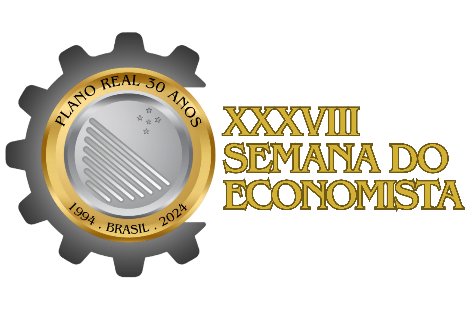 Título
Lorem ipsum dolor sit amet, consectetur adipiscing elit. Etiam eget ligula eu lectus lobortis condimentum. Aliquam nonummy auctor massa. Pellentesque habitant morbi tristique senectus et netus et malesuada fames ac turpis egestas. Nulla at risus. Quisque purus magna, auctor et, sagittis ac, posuere eu, lectus. Nam mattis, felis ut adipiscing.
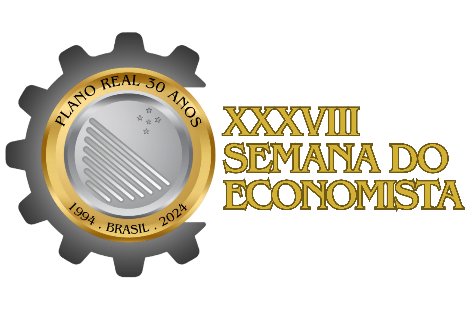 Título
Lorem ipsum dolor sit amet, consectetur adipiscing elit. Etiam eget ligula eu lectus lobortis condimentum. Aliquam nonummy auctor massa. Pellentesque habitant morbi tristique senectus et netus et malesuada fames ac turpis egestas. Nulla at risus. Quisque purus magna, auctor et, sagittis ac, posuere eu, lectus. Nam mattis, felis ut adipiscing.
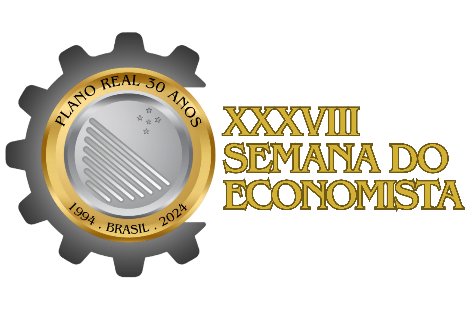 Título
Gráfico 1: Oferta e demanda
Lorem ipsum dolor sit amet, consectetur adipiscing elit. Etiam eget ligula eu lectus lobortis condimentum. Aliquam nonummy auctor massa. Pellentesque habitant morbi tristique senectus et netus et malesuada fames ac turpis egestas. Nulla at risus. Quisque purus magna, auctor et, sagittis ac, posuere eu, lectus. Nam mattis, felis ut adipiscing.
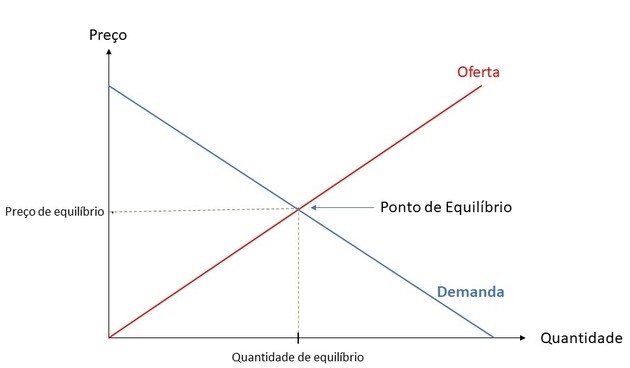 Fonte: Fulano (2000)
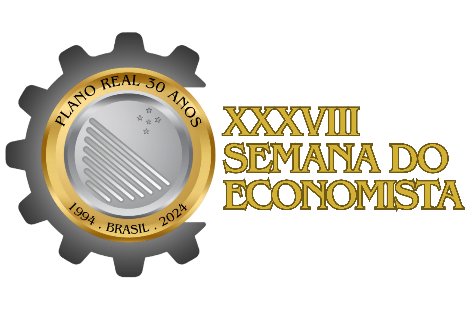 Título
Tabela 1: Semana do Economista
Fonte: Semana do Economista (2024)
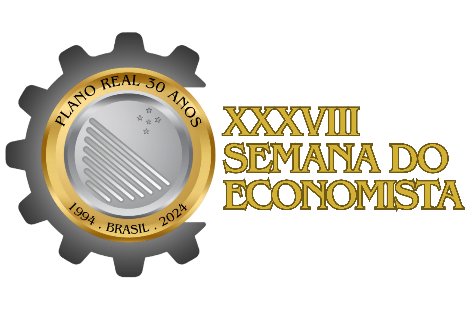 Referências
BRASIL. Lei nº XX.XXX, de dia de mês de ANO. Função da lei. Diário Oficial da União, Brasília, DF, v. XX, n. XX, data de publicação do Diário.

Sobrenome, Nome abreviado. Título do artigo. Título da Revista, Local de publicação, número do volume, páginas inicial-final, mês e ano.